Заявление
Деловые бумаги
Заявление
Что такое заявление?
Зачем надо уметь писать заявление?
Образцы написания заявлений.
План написания заявления.
Правила написания заявления.
Упражнения.
Проверьте себя
Что такое заявление?
Заявление – это письменная просьба о чем-либо, адресованная организации, учреждению, предприятию или должностному лицу (например, заявление об освобождении от занятий в школе, о приеме на учебу в колледж, на работу).
Зачем надо уметь писать заявление?
Надо уметь писать заявление, чтобы получить разрешение на свою просьбу.
Образцы написания заявлений
Директору МС(к.)ОУ 
                                                 школы-интерната № 5 
                                                 г.Тольятти
                                                 Старикову А.П.
                                                 ученика 6а класса 
                                                 Иванова Михаила

                                        заявление.
                       Прошу Вас освободить меня от занятий 
        13 января в связи с плохим самочувствием.
        13 января 2005 г.                                            Иванов
Образцы написания заявлений
Директору 
                                    социально-педагогического
                                    колледжа г.Тольятти 
                                    Беловой О.П. 
                                    Мишиной Анны Николаевны

                            заявление.
      Прошу Вас принять меня на должность преподавателя физической культуры.
    22 августа 2005 года.                            Мишина.
План написания заявлений
Название адресата, к которому обращаются с просьбой.
Должность, фамилия, имя заявителя (в родительном падеже).
Название документа.
Просьба.
Дата.
Подпись.
Правила написания заявлений
Место в верхнем левом углу остается для подписи директора, руководителя «Разрешаю» или «Не разрешаю».
Слева оставляются поля, чтобы подшить заявление к другим документам.
Заявление должно быть написано грамотно, разборчиво, аккуратно.
Правила написания заявлений
Слово заявление пишется с маленькой буквы посередине листа.
Изложение просьбы пишется с красной строки.
Дата написания заявления ставится внизу слева.
Подпись автора заявления ставится внизу справа.
Упражнения
Директору    
                 МС(к.)ОУ 
                 школы-интерната                               
                 № 5  г.Тольятти
                 Старикову А.П.
                 ученика 6а класса
                 Иванова Михаила

                  заявление.
           Прошу Вас освободить меня от занятий 13 января в связи с плохим самочувствием.
    13 января 2004 г. Иванов
1. Найдите и прочитайте:
название адресата, к которому обращаются с просьбой,
должность, фамилия, имя заявителя,
название документа,
просьба,
дата, 
подпись.
Упражнения
2. Назовите части заявления по плану.

               Директору МС(к.)ОУ 
               школы-интерната № 5                    
               г.Тольятти
               Старикову А.П.
               ученика 6а класса
               Иванова Михаила
           заявление.
            Прошу Вас освободить меня от занятий 13 января в связи с плохим самочувствием.
    13 января 2004 г.       Иванов.
название адресата, к которому обращаются с просьбой,

должность, фамилия, имя заявителя,

название документа,

просьба,

дата, 

подпись.
Упражнения
3. Вспомните план написания заявления
 Название адресата, к которому                           
    обращаются с просьбой.
   Должность, фамилия, имя заявителя  
    (в родительном падеже).
   Название документа.
   Просьба.
   Дата.
   Подпись.
Упражнения
4. Допишите окончания.
           Директор… МС(к.)ОУ  школ…-интернат… № 5 г.Тольятти Стариков… А.П. ученик… 6а класс… Иванов… Михаил… заявлени….
Упражнения
первого лица
единственного числа

второго лица
множественного числа

второго лица
единственного числа
5. Дополните:
я – местоимение  
      … лица,
      … числа;
вы – местоимение  
      … лица, 
      … числа;
Вы – местоимение   
      … лица,
      … числа.
Упражнения
другу, товарищу, брату, сестре;
друзьям, товарищам, братьям, сестрам;
взрослому человеку: директору, завучу, учителю, воспитателю, врачу, повару и др.
6. Подумайте:
«ты» можно сказать (кому?) 
«вы» можно сказать (кому?) 
«Вы» нужно сказать (кому?)
Упражнения
7. Измените местоимения я и Вы по падежам:
Им.п.                           
Р.п.                           
Д.п. 
В.п.                           
Т.п. 
П.п.
я                Вы
меня         Вас
мне           Вам
меня         Вас
мной         Вами
обо мне    о Вас
Упражнения
8. Дополните предложения местоимениями.
а) Прошу … освободить … от занятий 23 марта в связи с посещением поликлиники.
Проверьте:
Прошу Вас освободить меня от занятий 23 марта в связи с посещением поликлиники.
Упражнения
9. Поставьте знаки препинания.
                                            
                                                Директору МС(к.)ОУ 
                                                школы-интерната № 5 
                                                 г.Тольятти
                                                 Старикову А.П.
                                                 ученика 6а класса 
                                                 Иванова Михаила

                                       заявление.
                       Прошу Вас освободить меня от занятий 
        13 января в связи с плохим самочувствием.
        13 января 2005 г.                                            Иванов.
Упражнения
10. Измените в заявлении адресата (его место работы, фамилию, имя и отчество), должность, фамилию, имя и отчество заявителя, просьбу, дату, подпись.
Упражнения
11. Напишите заявление руководителю кружка (спортивной секции), попросите принять вас в кружок (секцию).

12. Напишите заявление директору школы с просьбой разрешить вам поехать на вокзал за билетом.
Упражнения
13. Найдите ошибки в заявлении.
                           Руководитель       
                           велосекции                              
                           Пестов И.Ф. 
                           ученику 6а класса 
 заявление
Прошу вам принять мне в велосекцию. 
12 сентября 2005 г.
Проверьте себя
Что такое заявление?
Зачем надо уметь писать заявление?
В каком падеже пишется фамилия, имя заявителя?
Зачем слева оставляются поля?
Где пишется слово «заявление»?
Где пишется текст просьбы?
Где ставится дата?
Где ставится подпись?
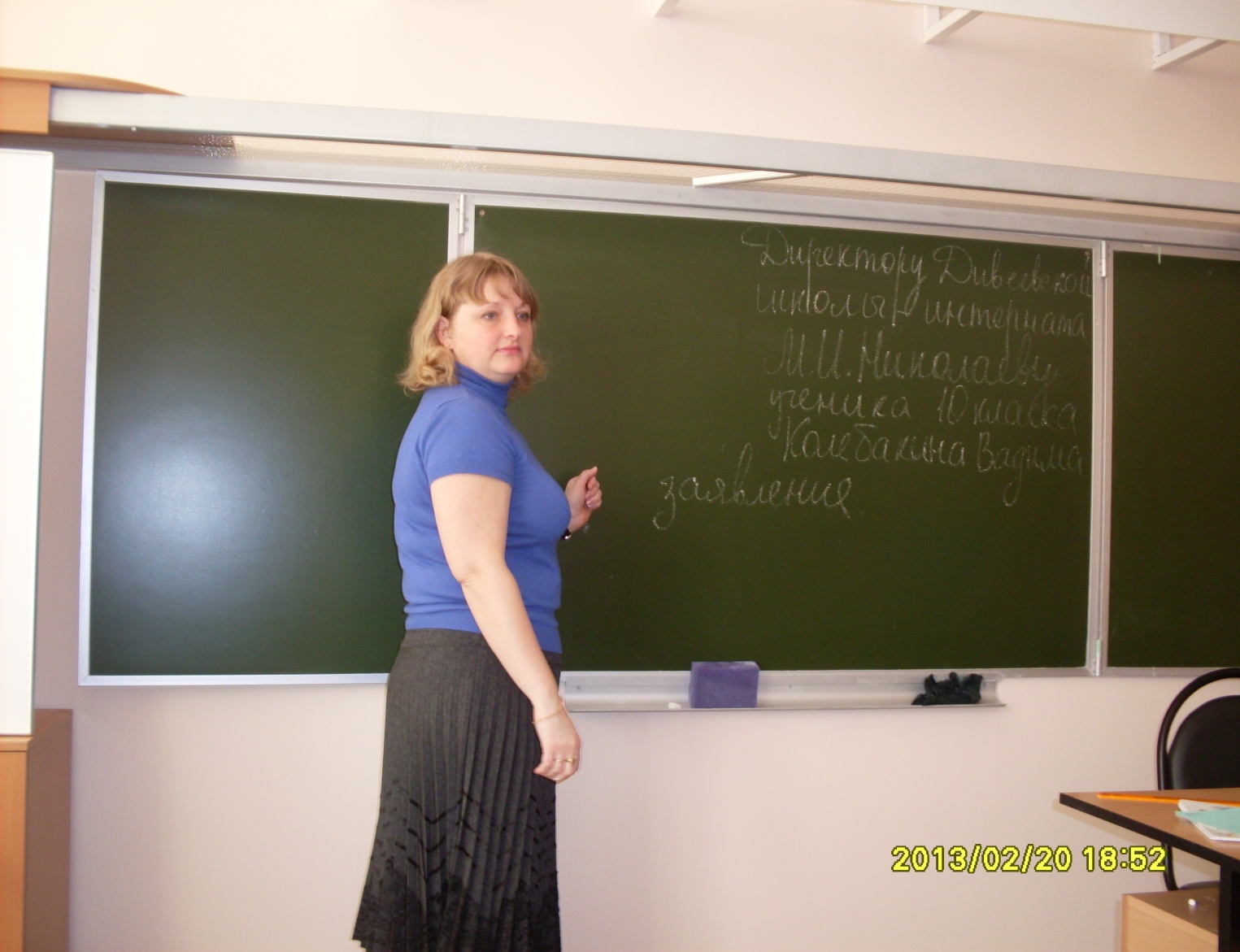 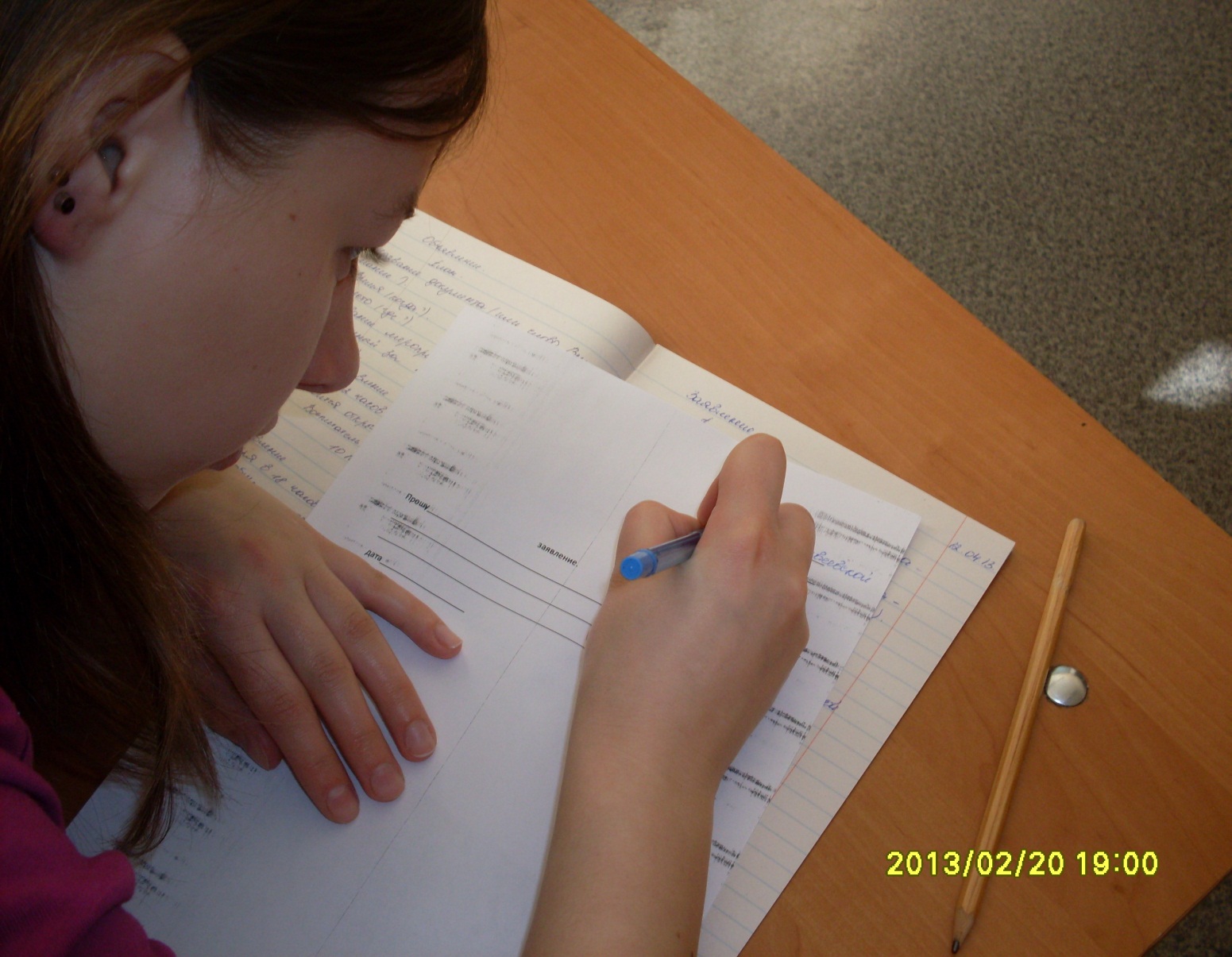 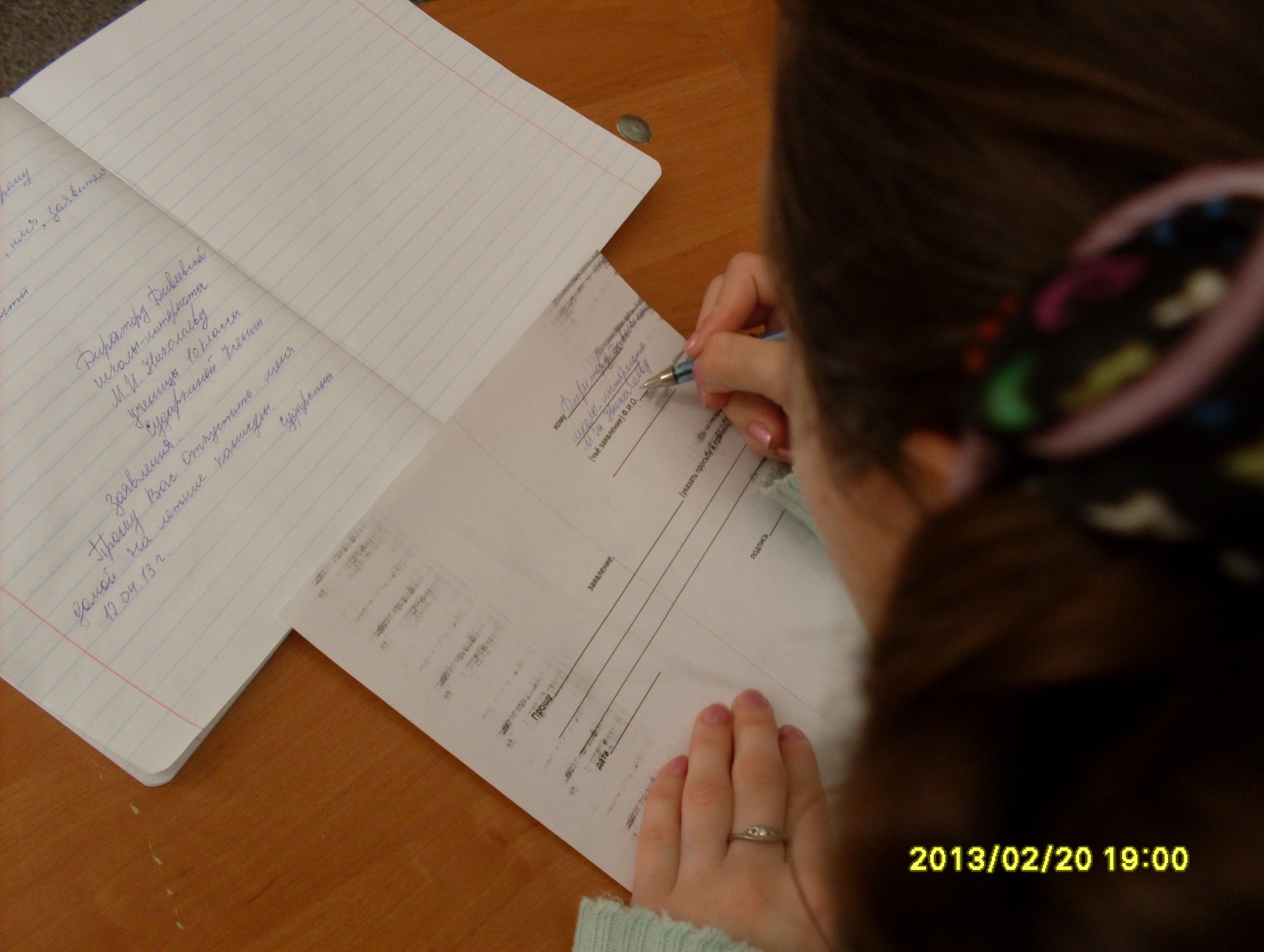